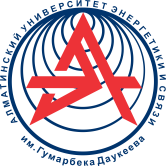 НАО «Алматинский университет энергетики 
и связи» им. Г.Даукеева
По вопросу формы и методы организации научно-исследовательской деятельности



Докладчик проректор по НИД  Ph.D Саухимов А.А.
[Speaker Notes: Add background image and send it to back:
Click on the icon to add a Image >> Choose your Image >>  Right Click on Image >> Send to Back >> Send to Back.

Change the image:
Right Click on Image >> Change Picture >> Choose your Image.]
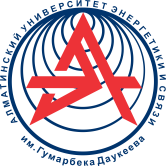 Формы научно-исследовательской деятельности
Профессорско-преподавательский состав
Обязательная НИР
Инициативная НИР
Создать научную команду из числа докторантов, магистрантов, преподавателей, проведение актуальных исследований
Публикация статей в международных журналах
Стать участником научной команды;
Подготовка монографий
Работа с отраслевыми партнерами (АО «АЖК»,
 АО «НЦКИТ» и т.д.);
Участие в конференциях
Руководство магистрантами
Поиск и участие в оплачиваемых научных работах (Грантовое финансирование, контрактные проекты, международные проекты);
Руководство докторантами
Участие в тематических отраслевых вебинарах;
Проведение собственных тематических отраслевых вебинаров;
Участие и работах в отраслевых, экспертных  советах, научно-технических советах и т.д;
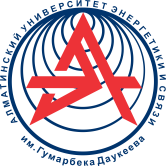 Методы научно-исследовательской деятельности
Методы
Профессорско-преподавательский состав
Разъяснительные
Стимулирующие
Инициативная НИР
Обязательная НИР
1. Разработана методика по проведению конкурса для преподавателей исследователей с получением скидки по часам в ставке нагрузки;
1. Разработана прозрачная методика рейтинга;
2. Консультативное содействие в участие конкурсов грантового финансирования, открытых конкурсов контрактных проектов;
2. Разработана прозрачная методика оплаты руководителям докторантов;
3. Поиск партнеров;
4. Получение новых разрешительных документов для расширения деятельности оказываемых услуг;
3. Созданы условия финансирования статей, участие в конференции при подготовке докторантов;
5. Административное сопровождение контрактов и договоров;
6. Сопровождение международного сотрудничества;
4. Определены перспективные и актуальные научные направления для подготовки магистрантов и докторантов.
7. Административное сопровождение документов интеллектуальной собственности;
8. Принятие важных решений на НТС;
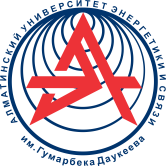 Формы научно-исследовательской деятельности
Профессорско-преподавательский состав
Обязательная НИР
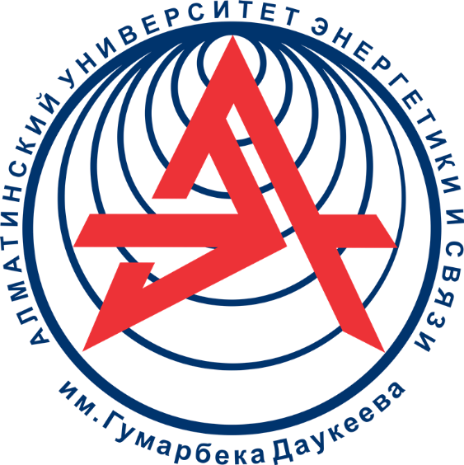 Формы научно-исследовательской деятельности
Инициативная НИР
Научно-технический центр
Научно-технический центр
Научно-технический центр
Научно-технический центр
Научно-технический центр
Энергетический мониторинг 
и экспертиза
Smart Power Grid
Проблем информационной безопасности
SpaCE: Communication & Engineering Centre
Анализ качества электрической энергии
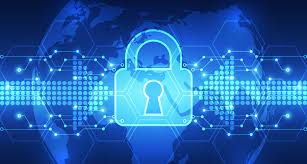 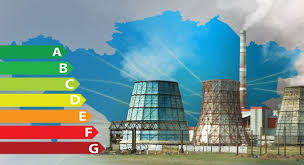 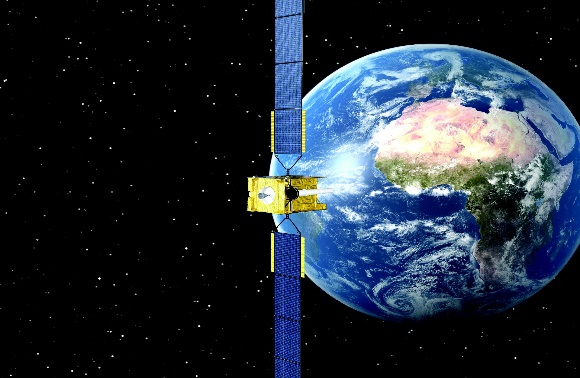 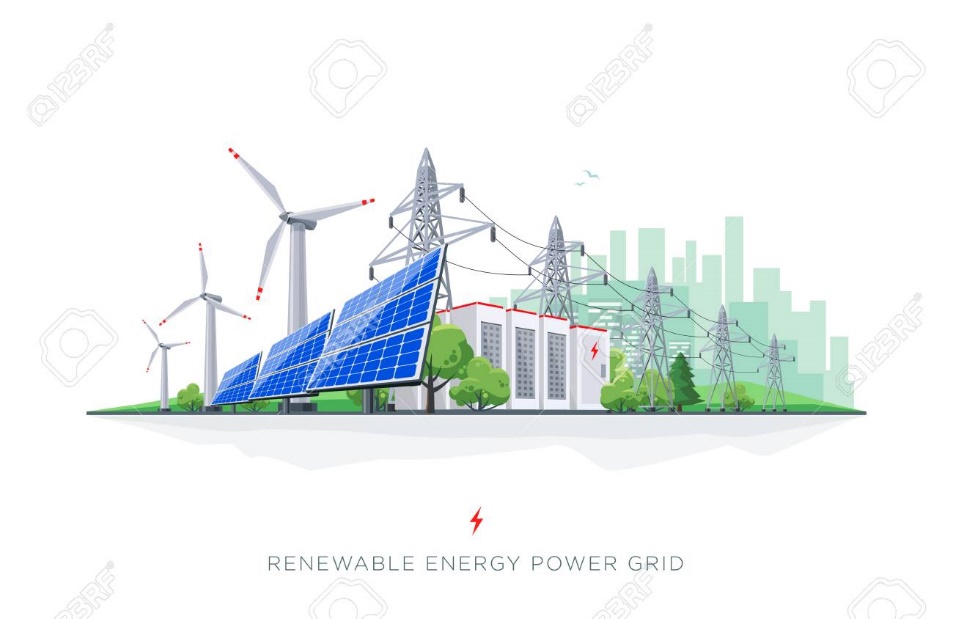 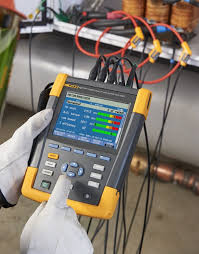 Научно-исследовательская  лаборатория
Научно-исследовательская  лаборатория
Научно-исследовательская  лаборатория
Научно-исследовательская  лаборатория
Научно-исследовательская  лаборатория
Научно-исследовательская  лаборатория
Исследования проблем топливно-энергетического комплекса
«Интеллектуальные электроэнергетические системы»
«Электротехнический центр»
«Возобновляемые источники энергии и новые технологии в энергосбережении»
Автоматизированные системы управления технологическими процессами имени К. Еренчинова
Экологическая испытательная лаборатория
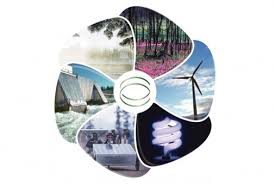 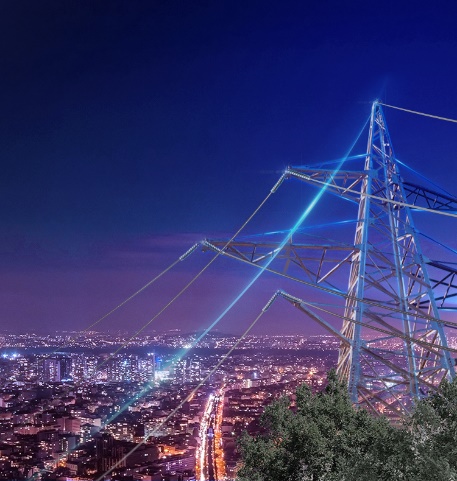 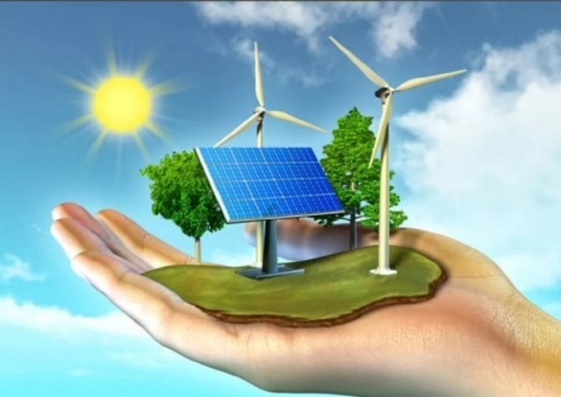 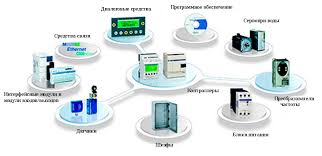 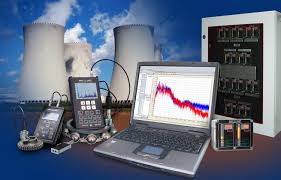 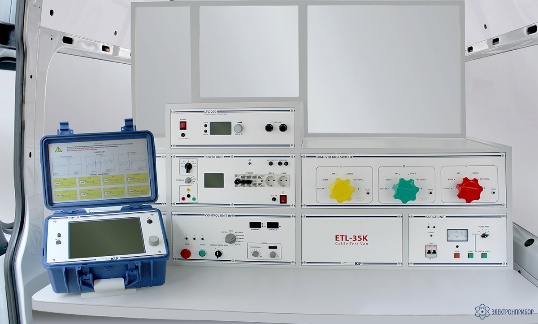 Учебно-исследовательская лаборатория
Учебно-исследовательская лаборатория
Учебно-исследовательская лаборатория
Электроэнергетические системы и энергоэффективность
Возобновляемые источники энергии и энергосбережения
Водоподготовки и водно-химических режимов
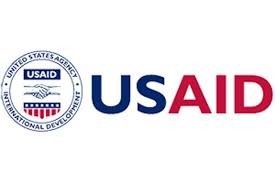 Всего: 5 НТЦ, 6 ТНИЛ, 3 УИЛ
5
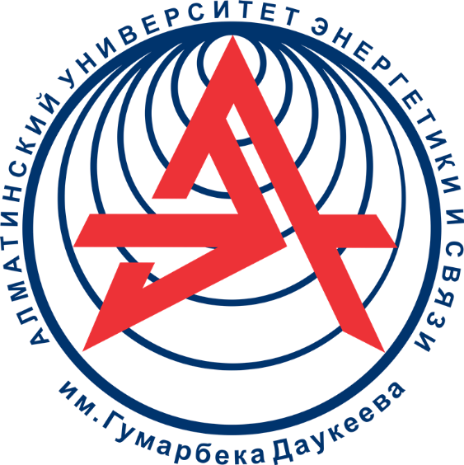 Формы и методы научно-исследовательской деятельности
Руководители научных объединений
28 преподавателей– исследователей:
4 доктора технических наук
14 кандидата технических наук
3 Ph.D
6 докторантов
1 преподаватель
6
Спасибо за внимание!
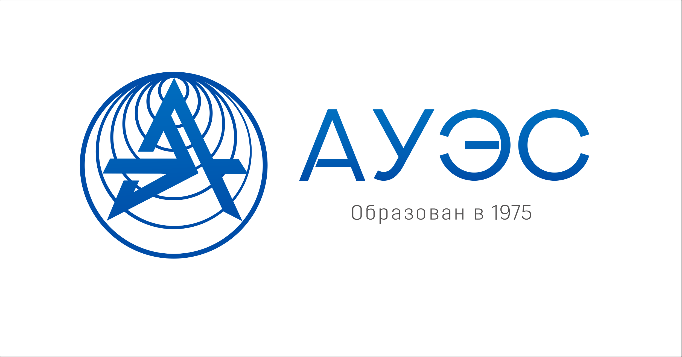 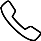 8 (727) 292 42 99
AUES.KZ
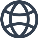 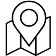 г. Алматы, ул. Байтурсынулы 126/1
[Speaker Notes: DEVICE IMAGE:
Select the device screen (two click on the screen) >> Right click on screen >> Format Picture >> Fill Tab >> Picture or texture fill >> File button >> Choose your Image]